P r ä s e n t a t i o n BaumschnittHerbstmesse in Cottbus 26.Okt.2019 – 27.Okt.2019
Dipl. Ing. für Gartenbau 
Günter Steinkampf
Günter Steinkampf
04.11.2019
Erläuterungen zur Blattfolge Obstbaumschnitt
Pflanzschnitt 			(Erläuterung, Pflanzloch, Bodenansprüche, Baumpfahl)
Erziehungsschnitt			(Pflegearbeiten für 5-7 Jahre)
Sommerschnitt			(Pflege im Sommer)
Birnbaum Erziehungsschnitt		(Pflege Oktober – März)
Auslichtung im Winter		(Erhaltungsschnitt ab 7 Jahren)
Kernobstschnitt			(Erhaltung der Leitäste)
Anlage Spalierobst		(Voraussetzungen, Vorteile, Arbeitsaufwand)
Schnitt Obsthecke			(Jahrespflegearbeiten)
Fruchtholzschnitte		(Schnitttechnik, Knospenwahl)
Zweigschnitt			(Praxis jeder Schnittarbeit)
Formen der Veredlung		(Anplatten)
Geißfuß		
Umveredlungen			(Voraussetzungen einer Umveredlung
Propfen hinter der Rinde	 	Schutz vor Anflug)
Okulation			(Augenpropfung)
Wuchshöhe nach Standjahren	Gedanken zur Gartenplanung)
Die dargelegte Reihenfolge der Folien ist die Grundlage für begleitende Erläuterungen. Gleichlaufend bereite ich für die bildliche Darstellung praktische Schnittführungen an mitgebrachten Pflanzenmaterial vor.
z.B. Werkzeuge und Ihr Einsatz, Verschiedene Obstgehölze für Schnittarbeiten, Ratschläge für Baumformen im Kleingarten, Ratschläge zur Sortenwahl, Grundlagen für biologischen Pflanzenschutz
04.11.2019
2
Günter Steinkampf
Pflanzschnitt
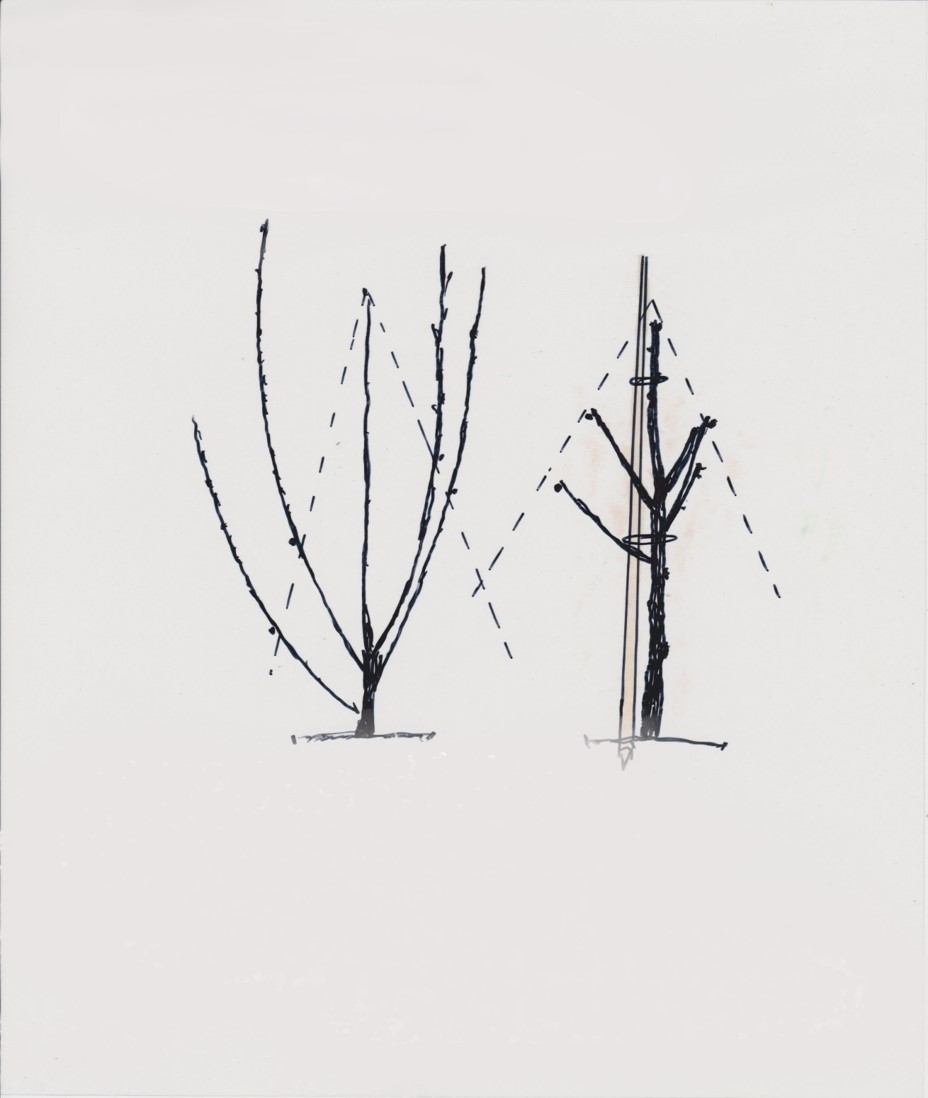 Baumpfahl
Baumband
Pflanzscheibe (Mulch)
ca. 45°
ca. 45°
Standortqualität
Gerade wachsender Leittrieb
4-5 Seitenäste
Gesundes Wurzelsystem
Schnitt:
Knospen außen
Winkel von 45°
Baumpfahl westlich; Winddruck (Hauptwindrichtung)
Günter Steinkampf
Günter Steinkampf
04.11.2019
3
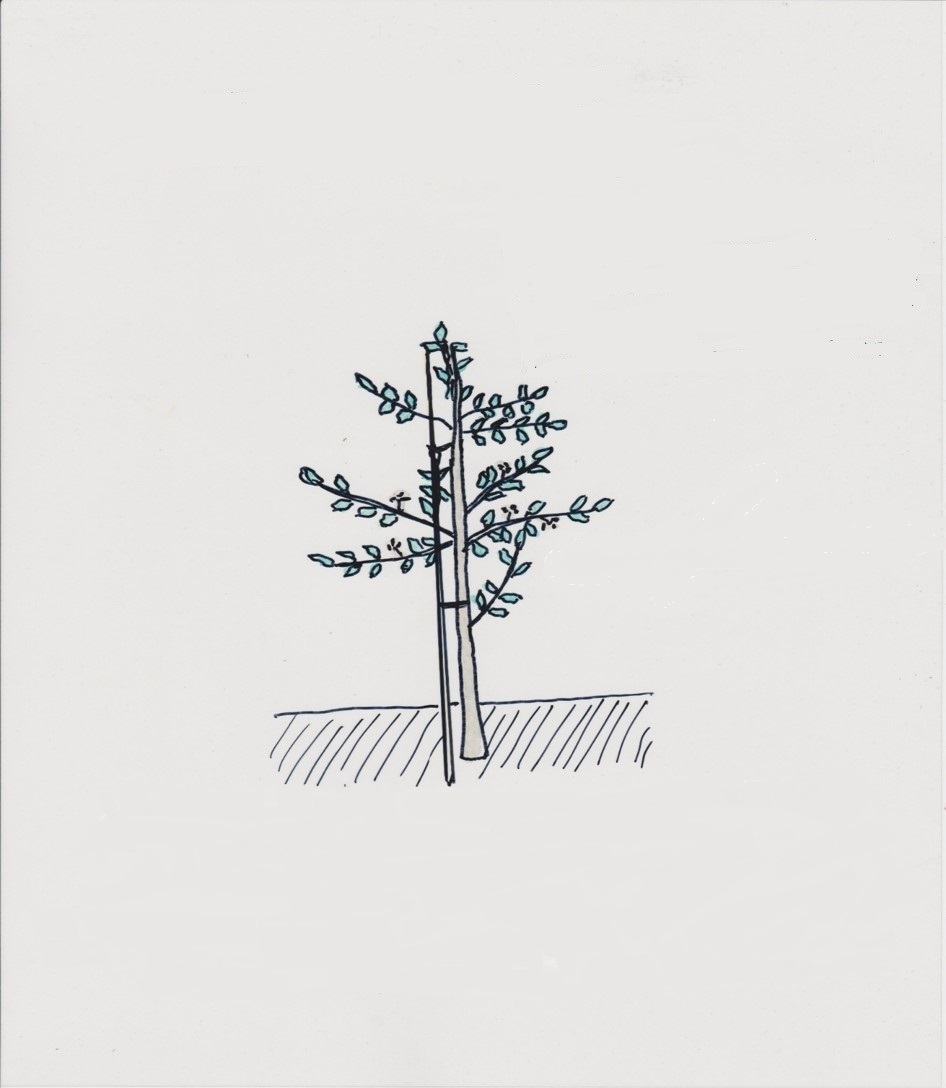 Der Erziehungsschnitt bestimmt die Kronenform
Stabilen Baumpfahl
Steile Triebe Wegschneiden
Krumme Gipfeltriebe stäben
Stamm-u. Stockausschläge entfernen
Steile Triebe abspreizen
Große Wunden; Baumwachs!
Baumpfahl
Richtlinie für Busch und Spindelobst
Erziehungsschnitt ca. 5-7 Jahre
Erhaltungsschnitt bis 15 Jahre
Starker Rückschnitt ab 12-15 Jahren
Günter Steinkampf
04.11.2019
4
Sommerschnitt am Obstgehölz
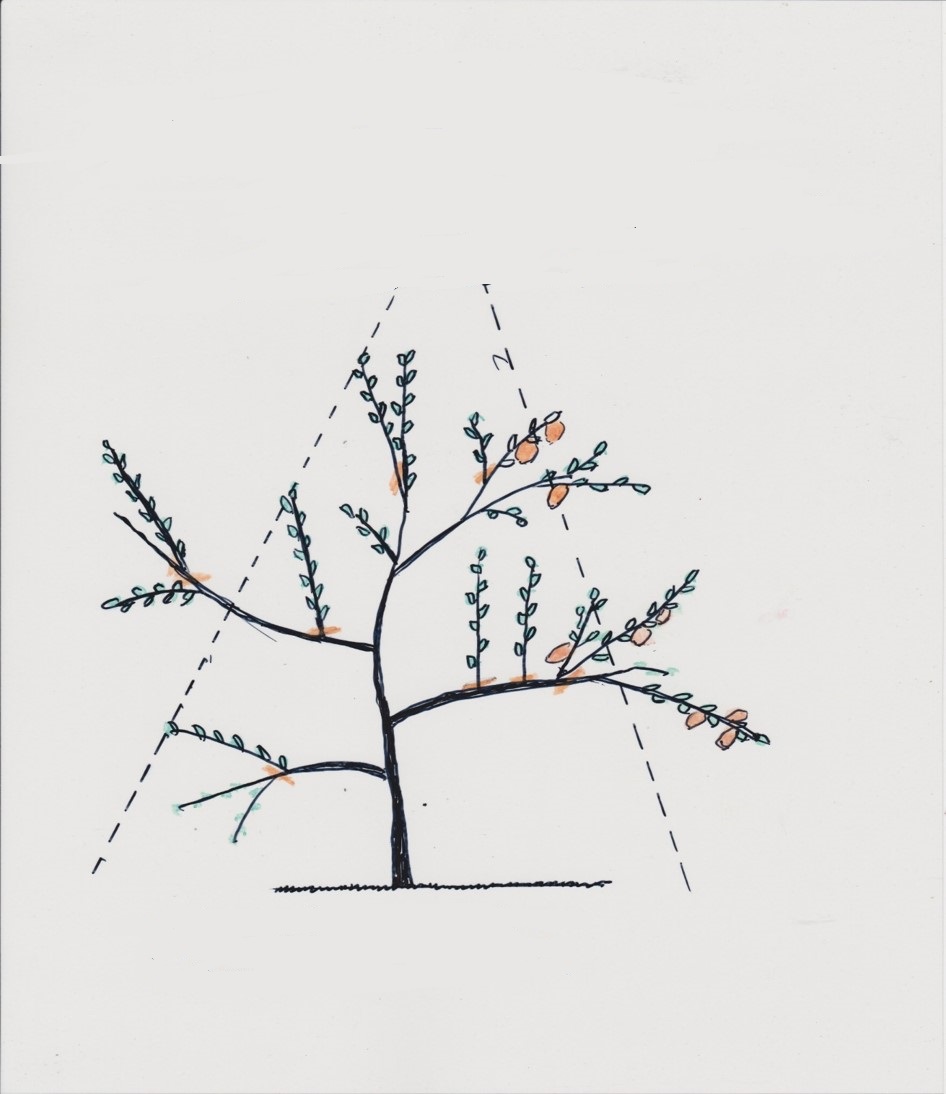 Früchte werden gut Belichtet
schnelles abheilen der Schnittwunden
Bessere Nährstoffversorgung der Früchte
Laub trocknet schnellefr ab (Schorfkrankheit)
Höherer Arbeitsaufwand
Vorteile:
Nachteil:
ca. 45°
Wasserschosser entfernen
Totholz ausschneiden
Fruchtbögen entfernen
Günter Steinkampf
04.11.2019
5
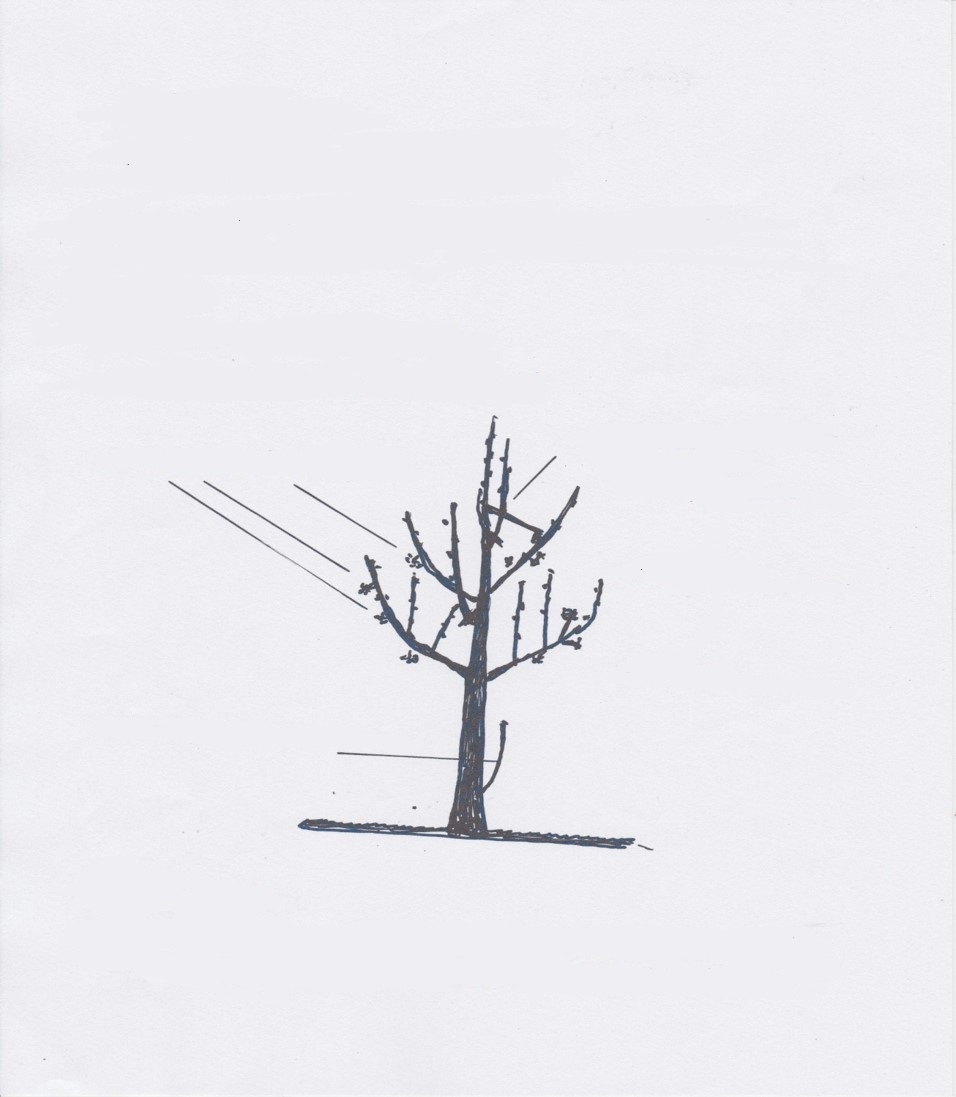 Birnbaum Erziehungsschnitt
Vorwiegend schlanker, steilaufrechter Wuchs der Birne
Schnitt:
Gipfeltrieb zurücksetzen
Innere Konkurrenztriebe entfernen
Steile Seitentriebe abspreizen
Fruchtholz erhalten
3. Etage
2. Etage
1. Etage
Stammtriebe entfernen
Vorschlag:
Für Birne Winter – und Sommerschnitt, 
Um steile Triebe rechtzeitig zu entfernen.
Günter Steinkampf
04.11.2019
6
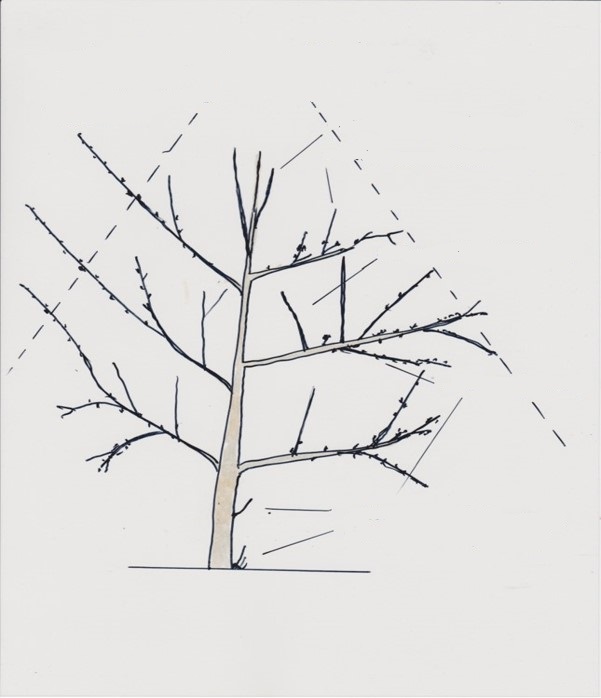 Auslichtung im Winter
lange Fruchttriebe einkürzen
Konkurrenztriebe entfernen
ca. 45°
steile Wassertriebe entfernen
zu eng stehende 
Triebe entfernen
Fruchtbögen 
entfernen
Stammausschläge entfernen
Stockausschläge entfernen
Günter Steinkampf
04.11.2019
7
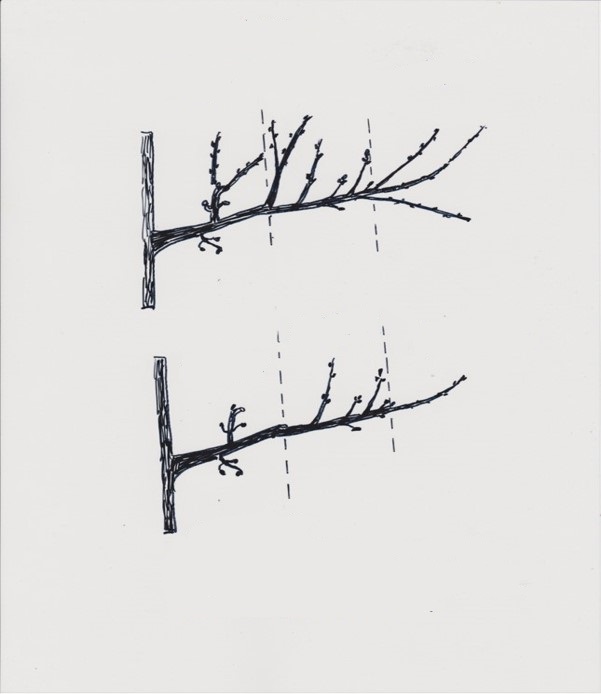 Kernobstschnitt
2-jähriges 
Holz
1-jähriges 
Holz
3-jähriges 
Holz
Fruchtruten
Fruchtspieße
mehrjähriges 
Fruchtholz
Langtrieb mit
Blattknospen
Arbeitsschritte
Abgetragenes Fruchtholz wegschneiden
Fruchtspieße erhalten oder kürzen
Steile Triebe auf Außenaugen schneiden
alle steilen Neutriebe entfernen
04.11.2019
Günter Steinkampf
8
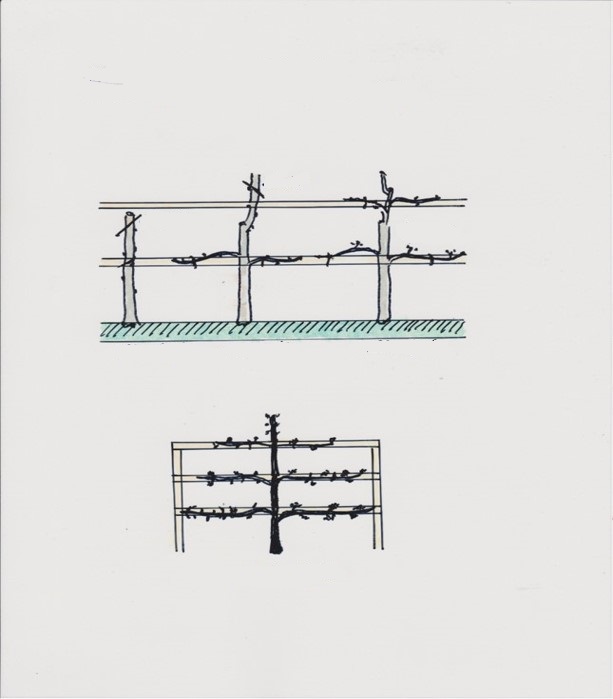 Durch ständigen Schnitt
Schritt für Schritt zum Erfolg
Spalierobstgehölze
Schnitt
Schnitt
Fruchtholz
3. Standjahr
2. Standjahr
1. Standjahr
Spalierobstgehölze
4. Standjahr
04.11.2019
Günter Steinkampf
9
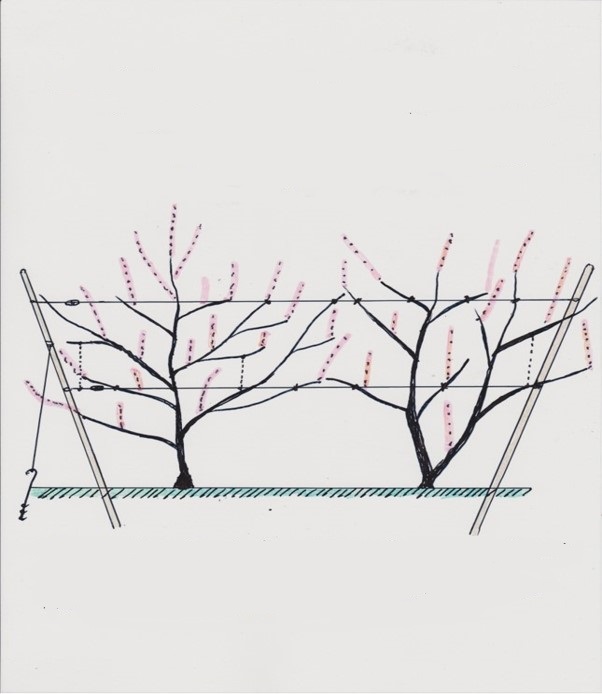 Schnitt der Obsthecke nach zwei Standjahren
Die Konkurrenztriebe und der Mitteltrieb 
werden zurückgeschnitten. Die restlichen
Triebe werden in einem flachen Winkel an den Draht geheftet.
Obstbaumhecke
Für Spalier (Hecken) werden schwach wachsende
Unterlagen  (Typ M9, Typ M26) verwendet.
Diese schwachen Spindeln kann man im Abstand
von 2m – 2,50m in die Reihe setzen.
04.11.2019
10
Günter Steinkampf
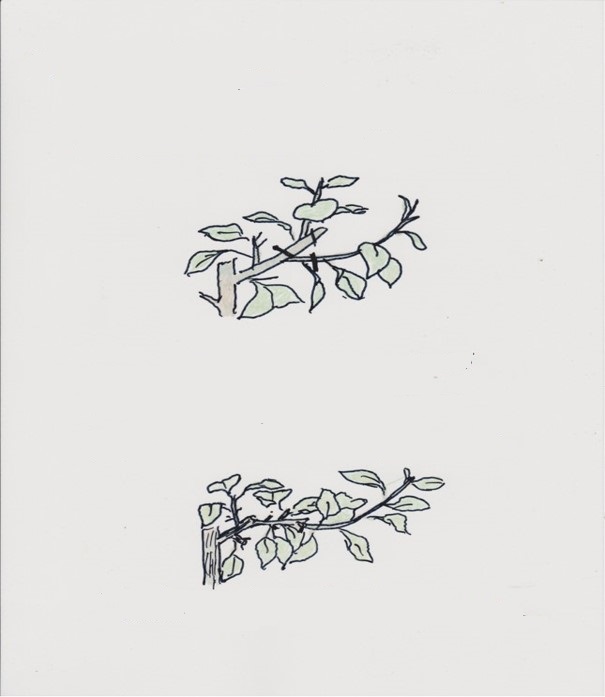 Fruchtholzschnitt am Spalier
1.
Wachstum durch ständigen Schnitt zügeln
Hohe Qualität der Frucht
Spalierobstgehölz
Fruchtholzschnitt am Busch
bzw. Halb – und Hochstamm
2.
Nicht jeden Trieb einkürzen
Ständig neue Fruchtzweige auswählen
Spalierobstgehölz
abgetragene bogige Fruchtzweige vollständig entfernen, statt einkürzen
Günter Steinkampf
04.11.2019
11
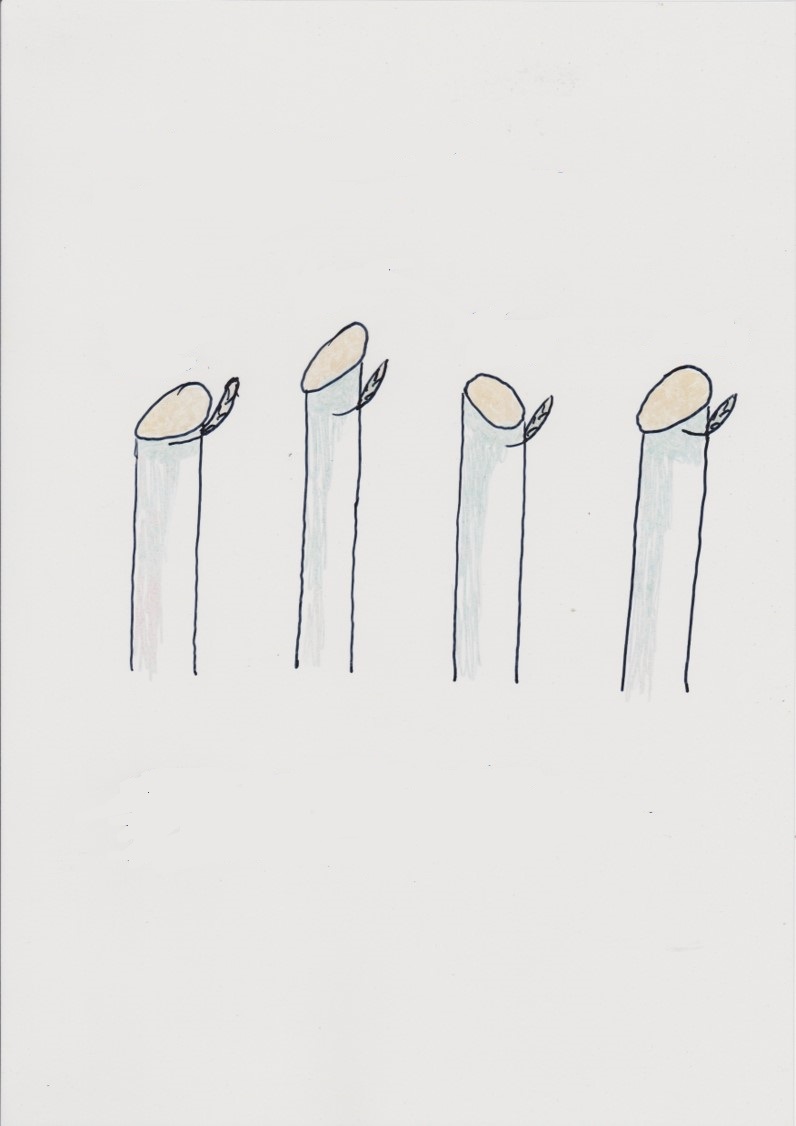 Richtiger Zweigschnitt bei Obstgehölzen und Rosen
zu weit
ab
zu nahe 
an der 
Knospe
Schrägung
falsch
Richtig
Messer und Schere müssen scharf sein, damit das Holz, bzw. die Rinde nicht gerissen wird.
Günter Steinkampf
04.11.2019
12
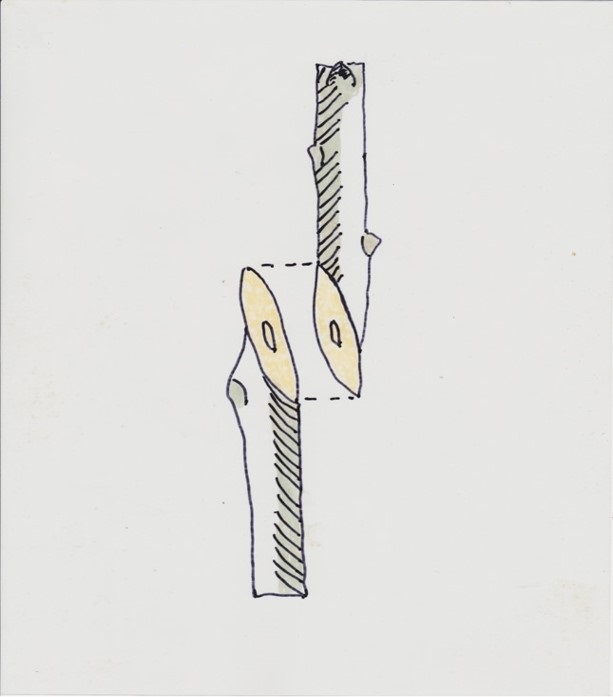 Form der Veredlung von Gehölzen
Pfropfung
Edelreis
Unterlage
Günter Steinkampf
04.11.2019
13
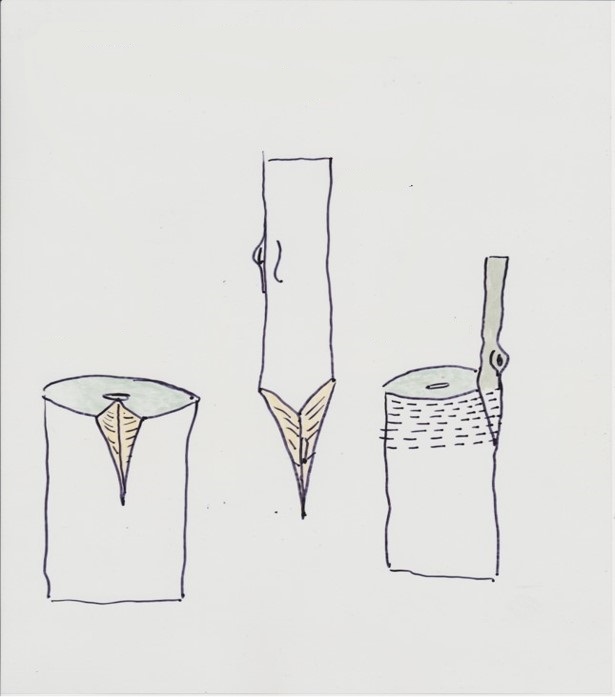 Formen der Veredlung von Gehölzen
Geißfußpfropfung
Edelreis
Pfropfung
Unterlage
Günter Steinkampf
04.11.2019
14
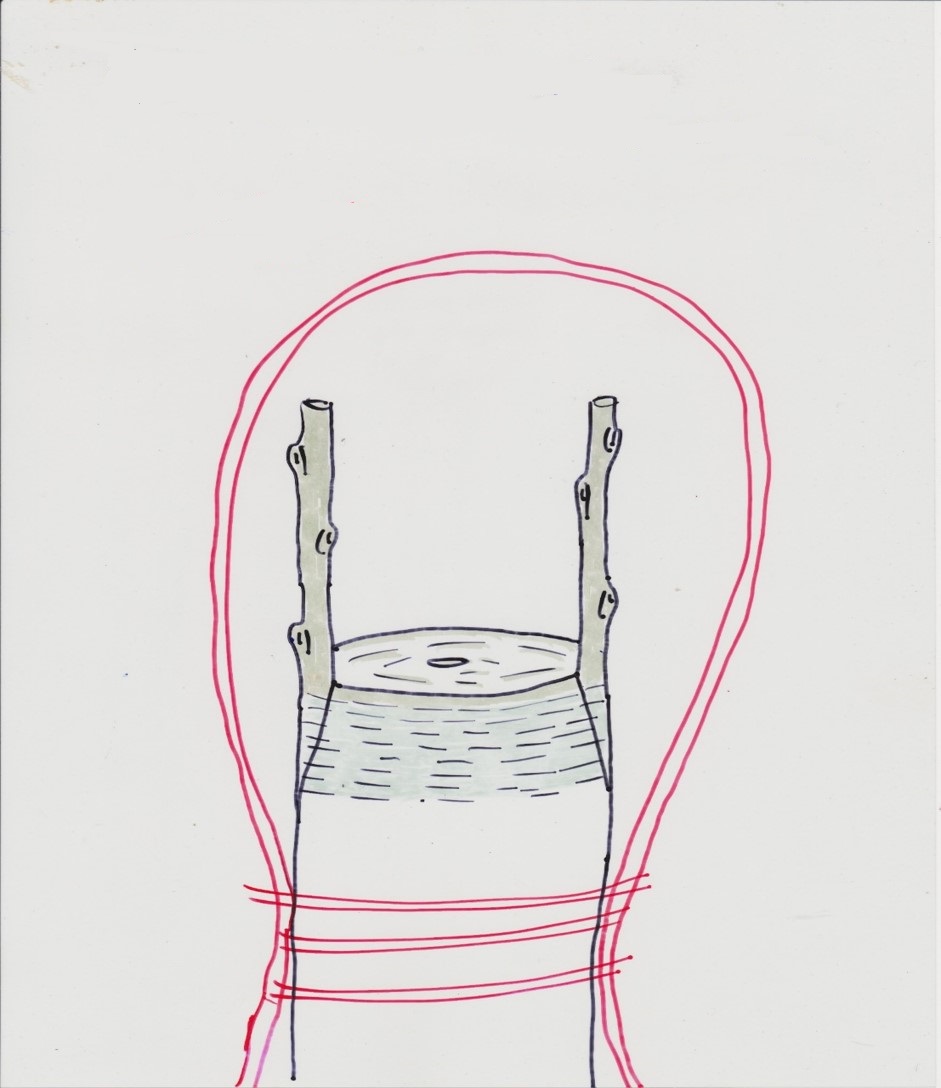 Doppelgeißfußpfropfung 
bei Umveredlung von Obstgehölzen
Schutzbügel
Vogelschutz
Günter Steinkampf
04.11.2019
15
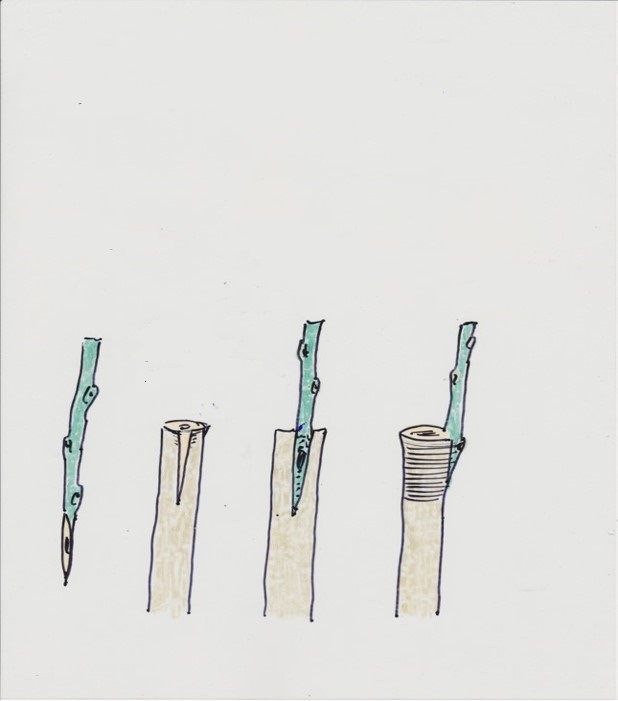 Form der Veredlung von Gehölzen
Pfropfen hinter die Rinde
Edelreis hinter die Rinde geschoben
Veredlung
mit Bast verbunden
Edelreis
zugeschnitten
An der Unterlage
Rindenlappen 
gelöst
Veredlung mit 
Bast verbunden
04.11.2019
Günter Steinkampf
16
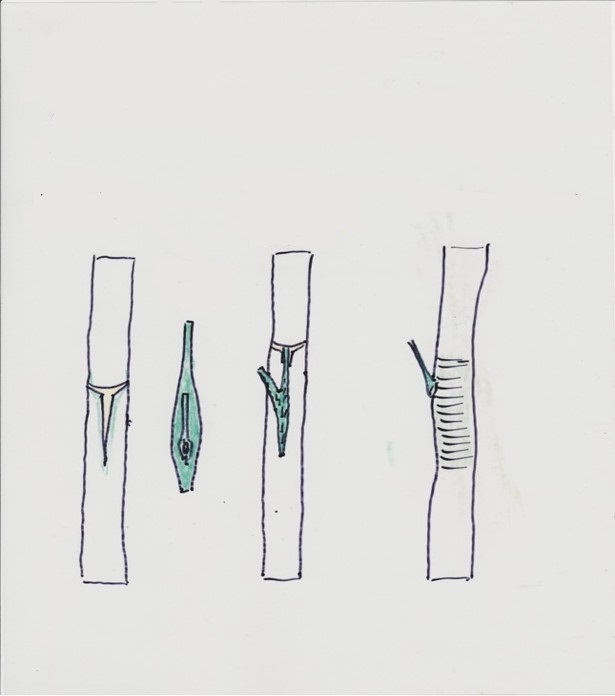 Formen der Veredlung von Gehölzen
Okulation (Augenpfropfung)
Einschieben
des Auges
hinter die 
Rinde
Unterlagen-
schnitt
Bastverband
gelöstes
Auge
Günter Steinkampf
04.11.2019
17
Rhododendron yakushimanum
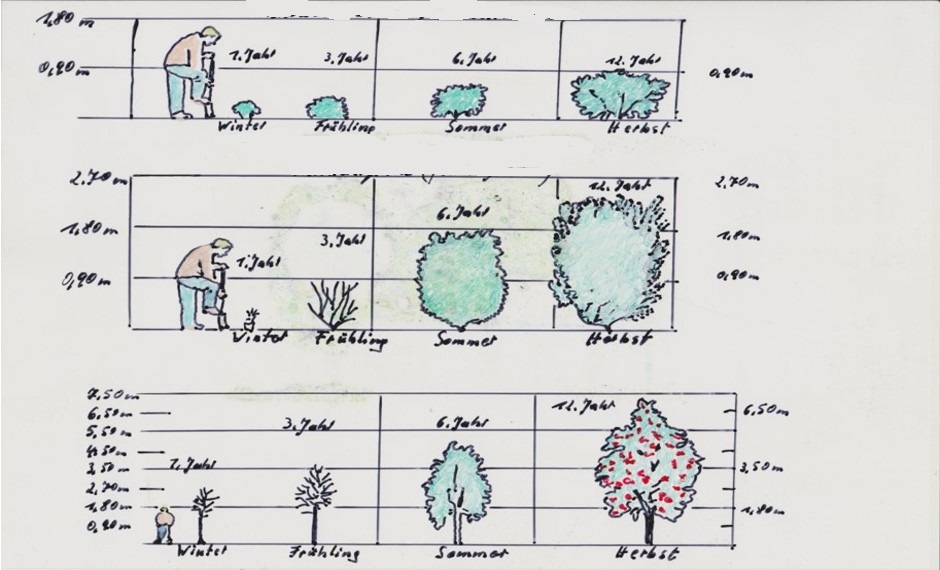 Philadelphus (falscher Jasmin)
04.11.2019
Günter Steinkampf
18
Ich Danke Ihnen
Für Ihre Aufmerksamkeit!
04.11.2019
Günter Steinkampf
19